אַל תְּבַלְבְּלוּ אוֹתִי
מְמַיְּנִים טְעָנוֹת בְּפִרְסוֹמוֹת
שׁוֹקוֹלָד מוּמוֹ הוּא הֲכִי טָעִים שֶׁיֵּשׁ!!
מִיץ תַּפּוּזִים "פְּרִי אֲמִתִּי" מֵכִיל 100% תַּפּוּז טִבְעִי
מְמַיְּנִים טְעָנוֹת בְּפִרְסוֹמוֹת
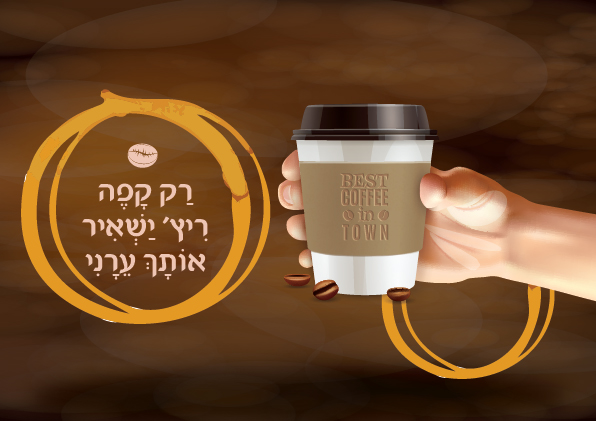 מְמַיְּנִים טְעָנוֹת בְּפִרְסוֹמוֹת
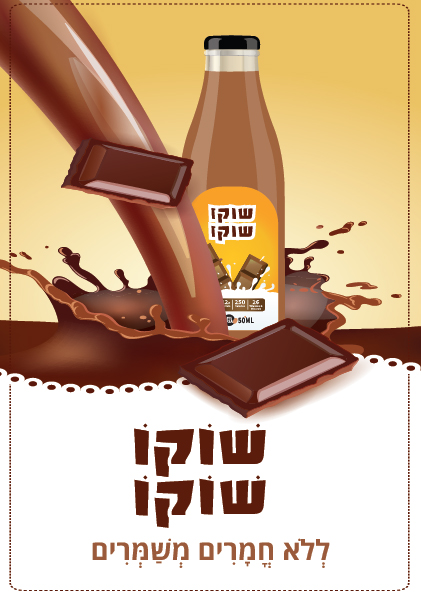 מְמַיְּנִים טְעָנוֹת בְּפִרְסוֹמוֹת
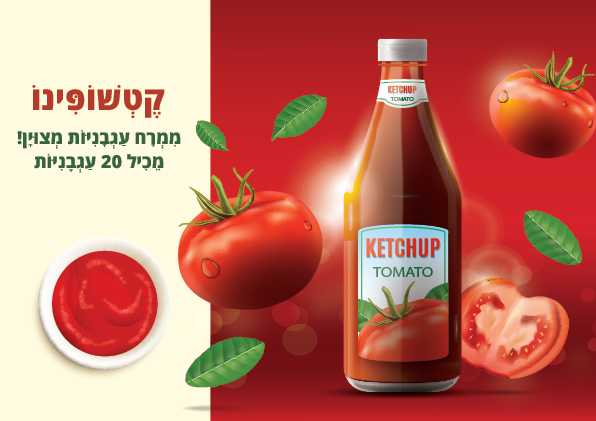 מְמַיְּנִים טְעָנוֹת בְּפִרְסוֹמוֹת
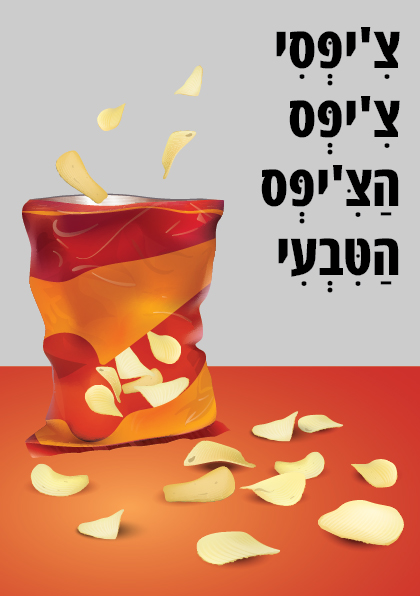 מְמַיְּנִים טְעָנוֹת בְּפִרְסוֹמוֹת
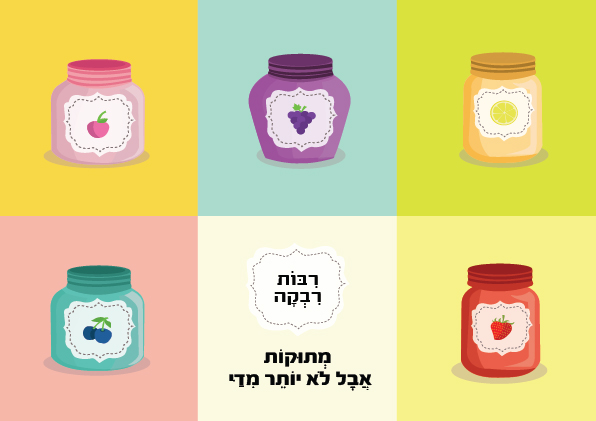 מְמַיְּנִים טְעָנוֹת בְּפִרְסוֹמוֹת
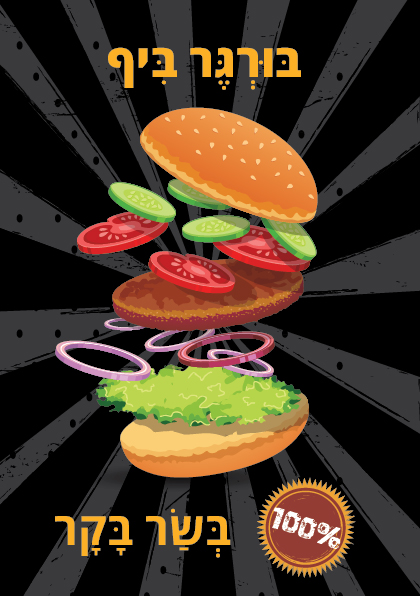